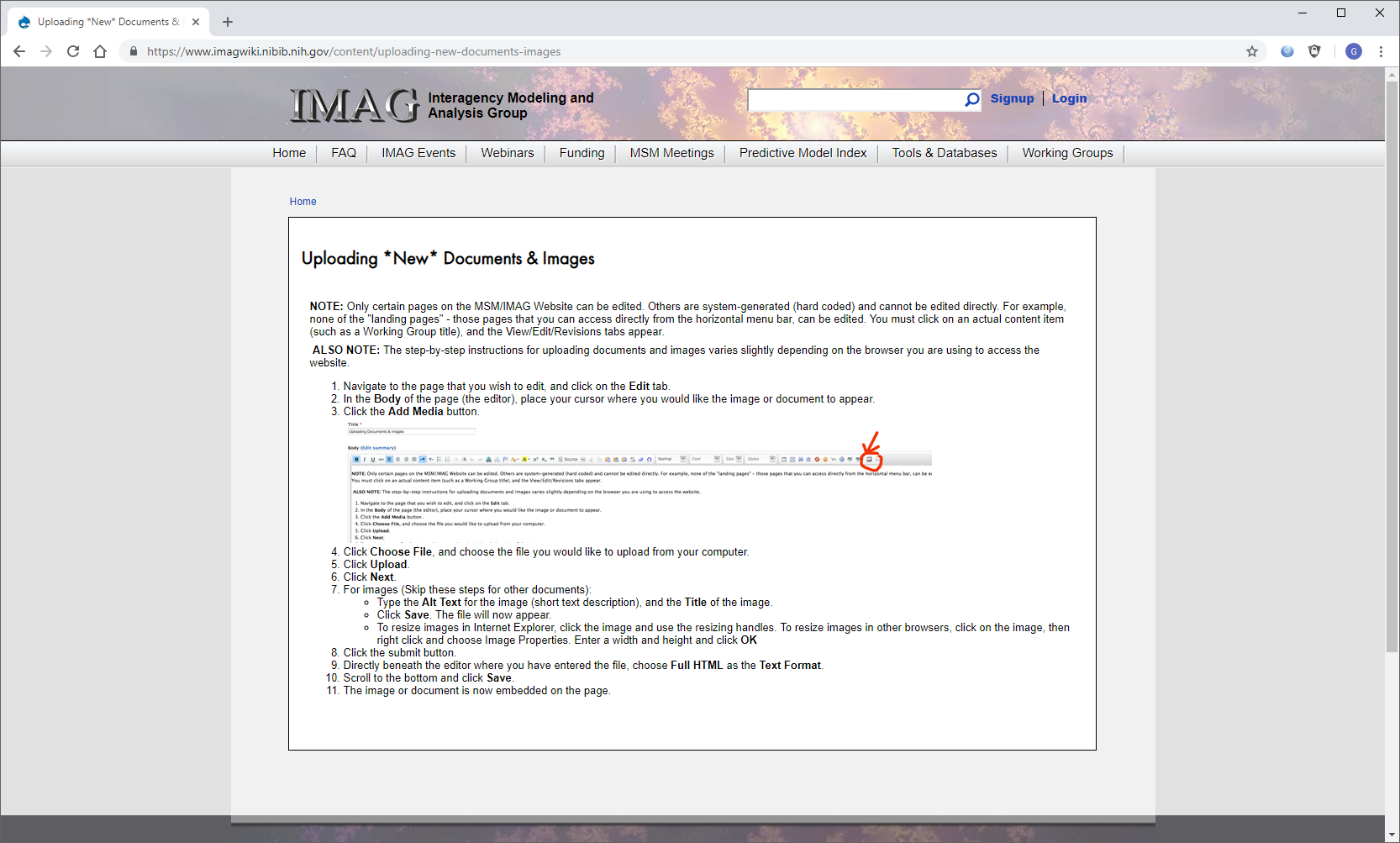 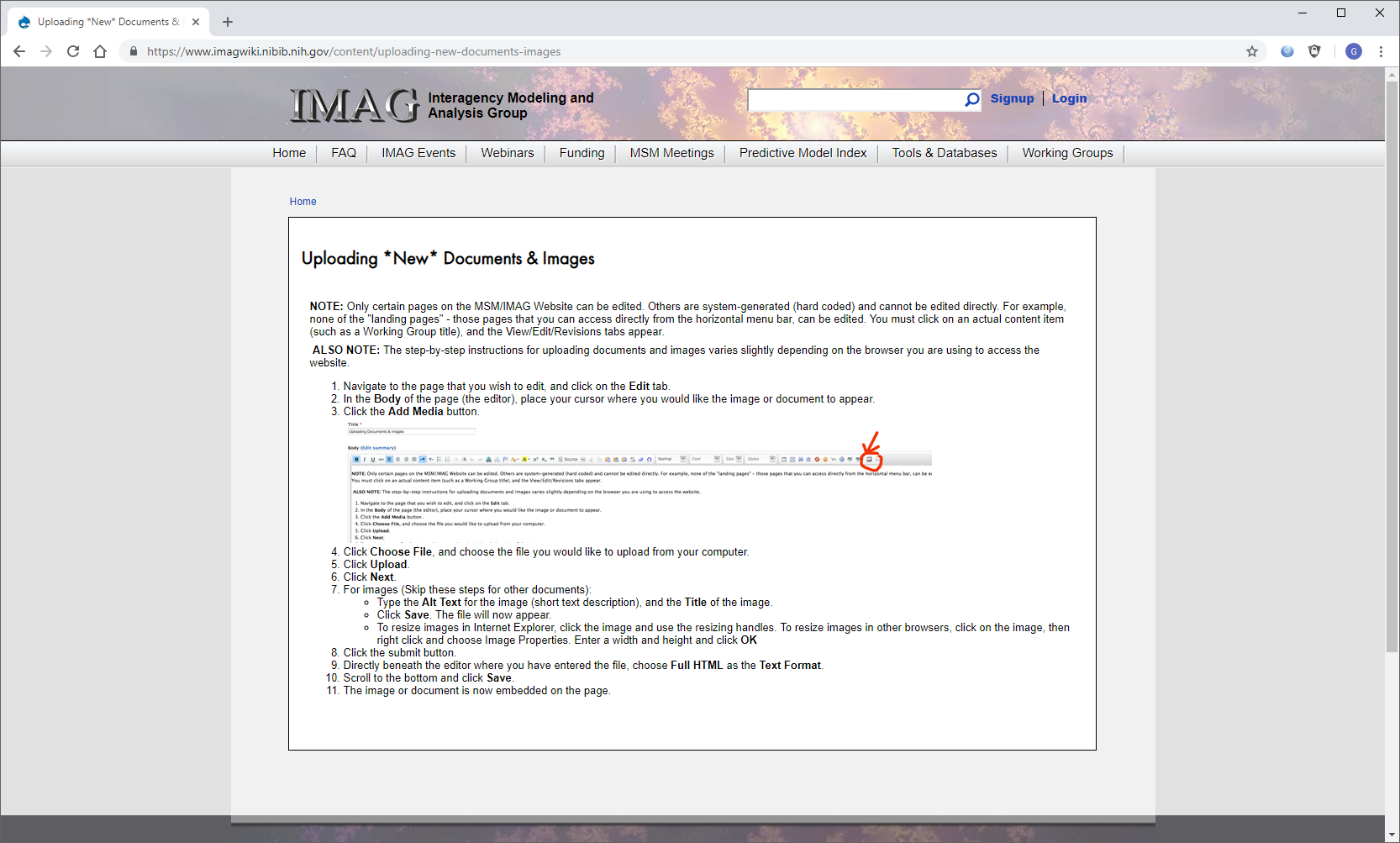 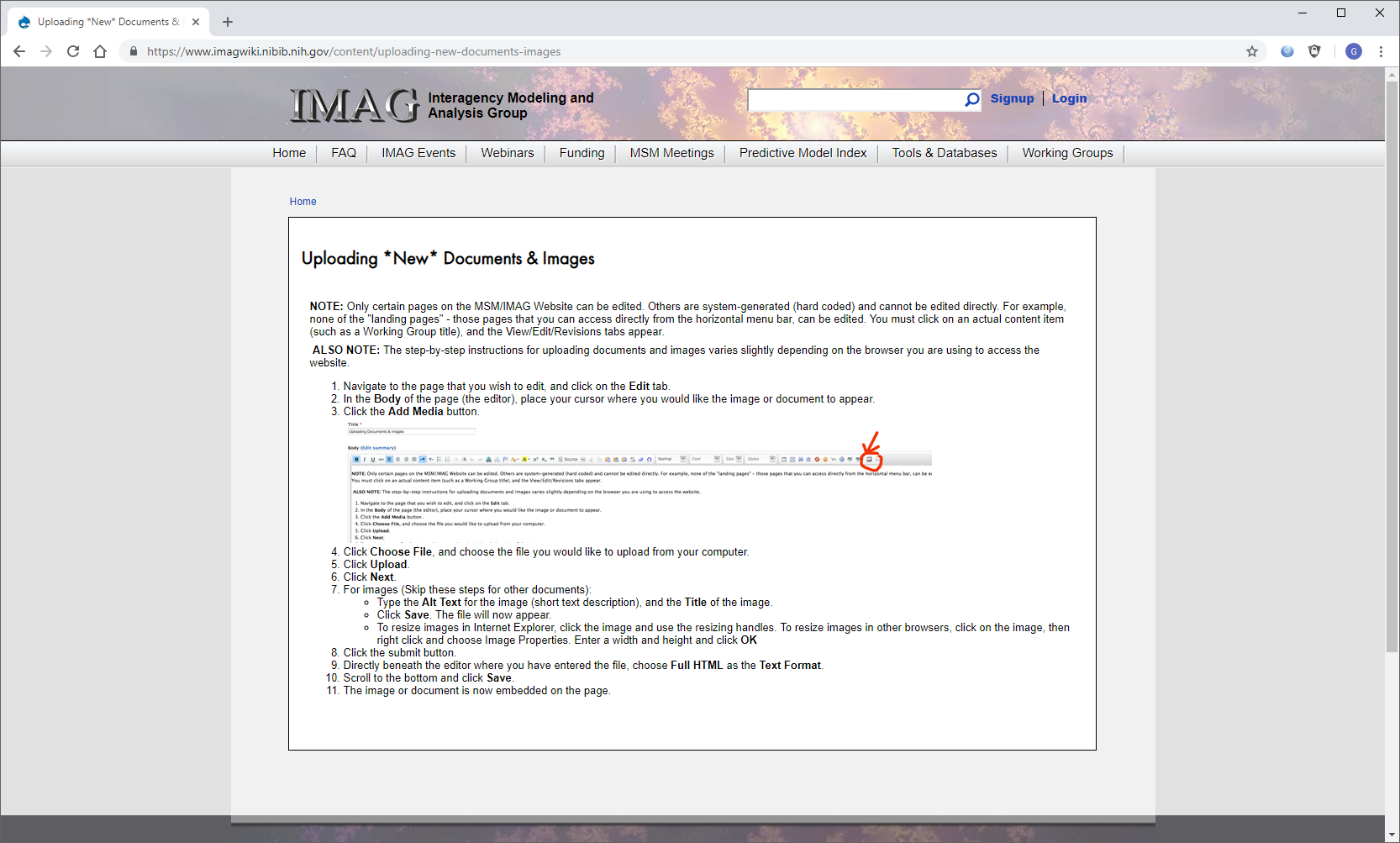 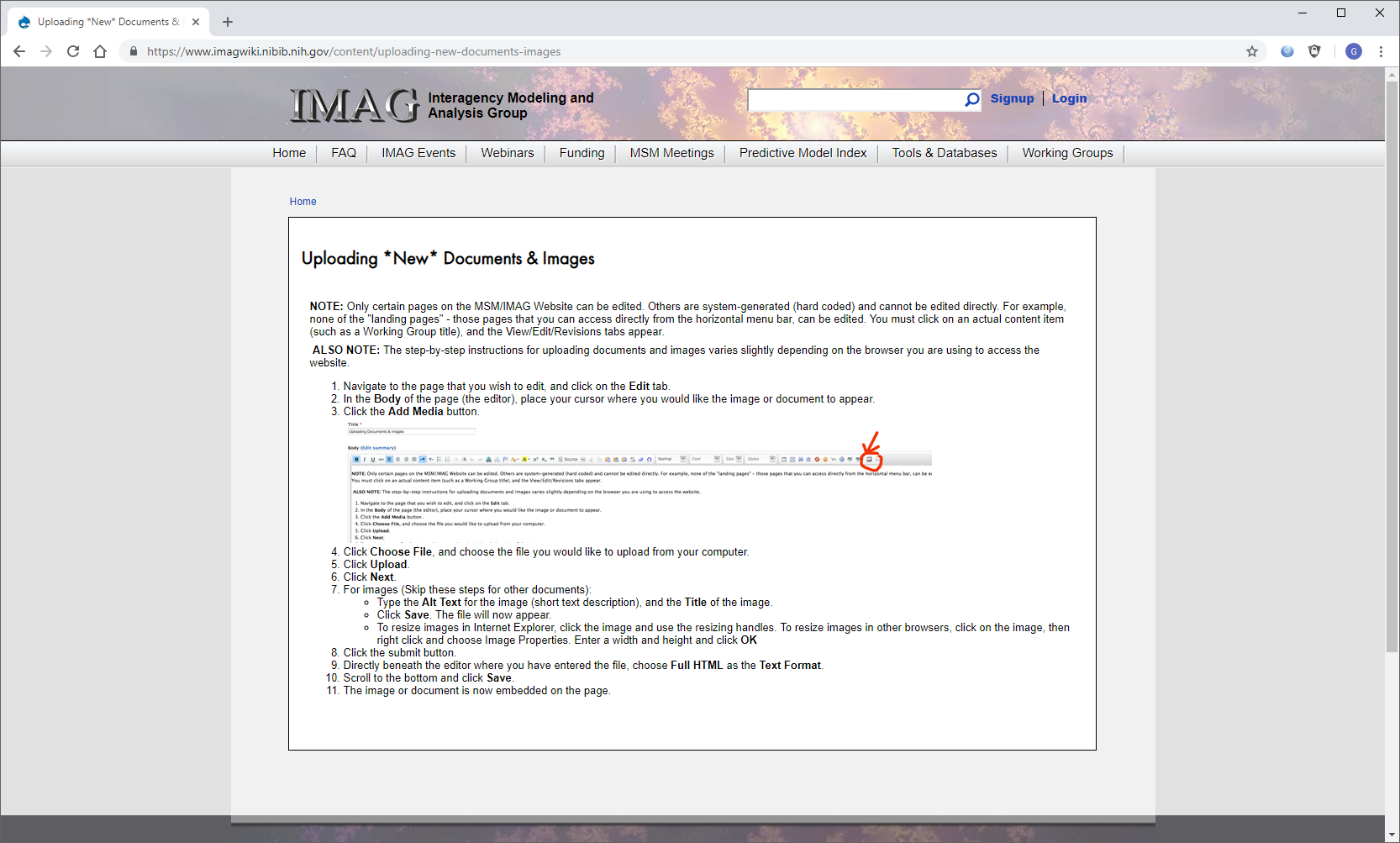 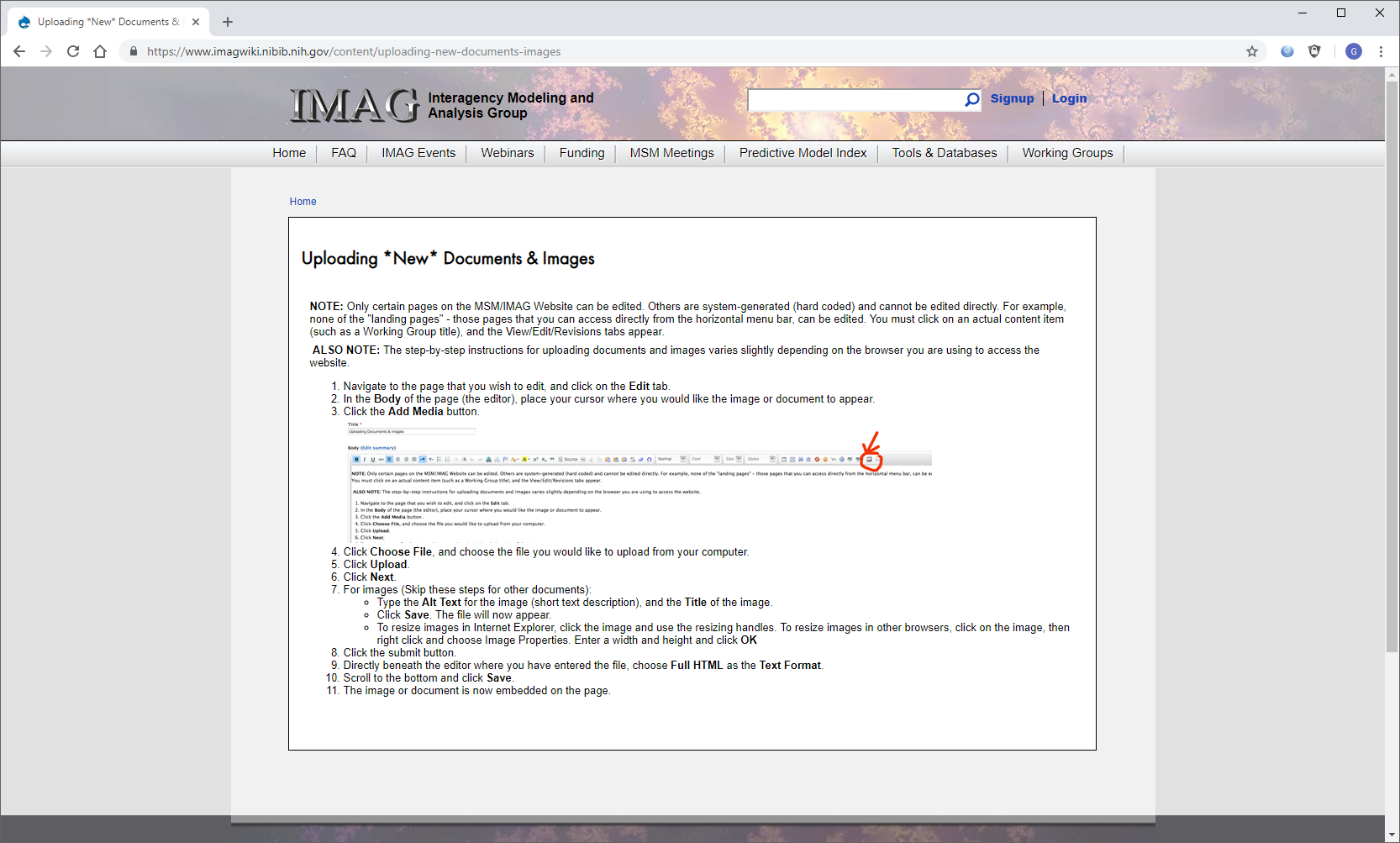 Multiscale modeling of clotting risk in atrial fibrillation
The model: We are developing multiscale models of the heart that describe clotting in patients with atrial fibrillation (AF), which is the most common sustainedarrhythmia in the US and associated with elevated clotting risk. These models will integrate electro-mechanical coupling, fluid-structure interaction (FSI), and thrombogenesis, and will be parameterized and validated using clinical data.

What is new inside? Prior models of blood flow in AF have focused on computationalfluid dynamics (CFD) approaches, which prescribe the motion of the heart wall, ortreat it as a stationary boundary. We are developing the first FSI models of AF. Addingelectro-mechanical coupling will enable predictions of the impact on flows ofelectrophysiological interventions such as catheter ablation therapy for AF.

How will this change current practice? Current clinical indices for assessing clotting risk in AF classify most patients as being at intermediate risk, possibly resulting in
overuse of anticoagulants in AF patients. We aim to provide a mechanistic description of clotting in AF that can inform improved metrics and indices.

End Users: We are developing a comprehensive modeling platform that will beapplicable to a range of use cases in cardiac modeling and simulation.
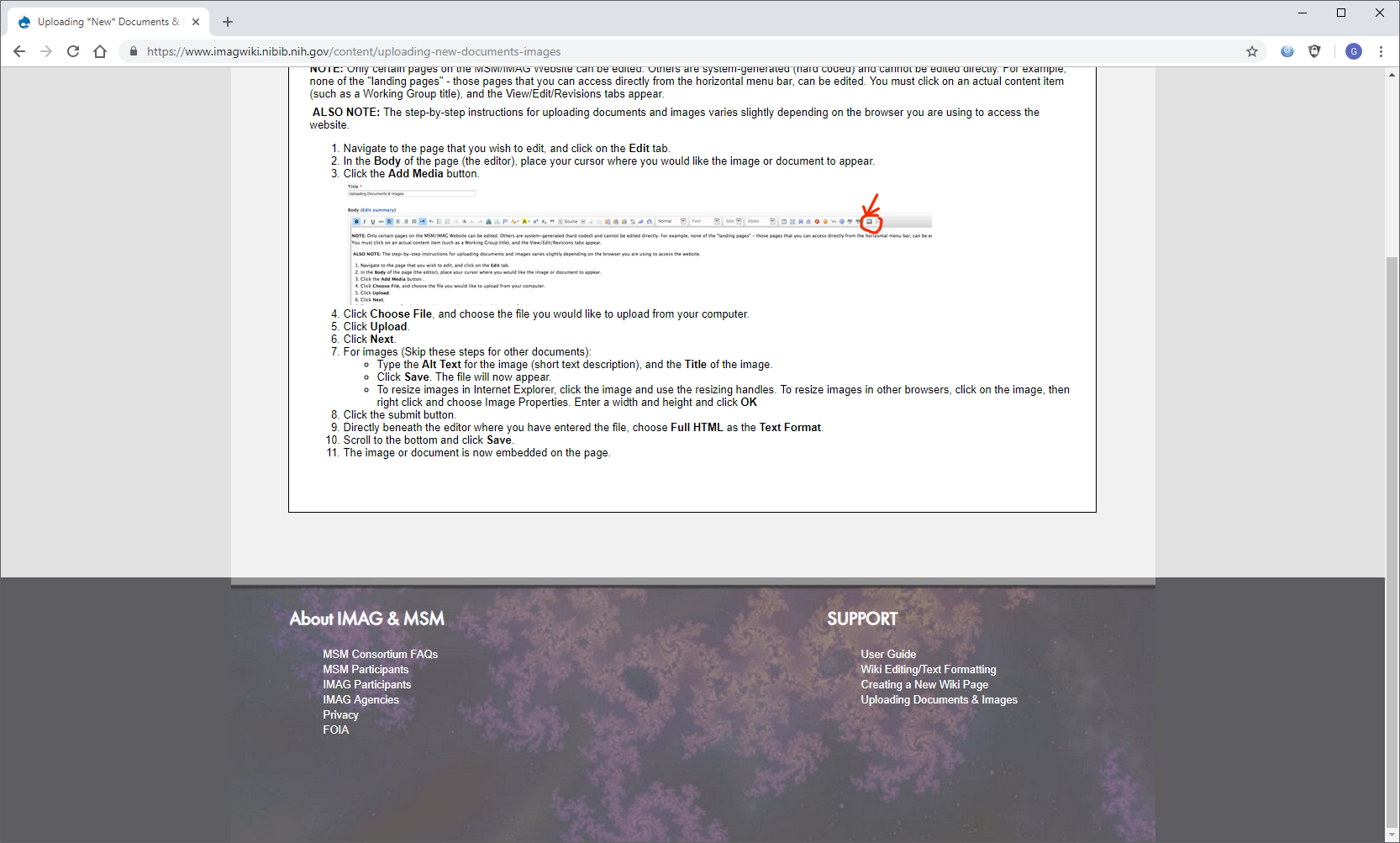 Boyce Griffith – UNC
Craig Henriquez – Duke
Aaron Fogelson – Utah
NIH U01HL143336
[Speaker Notes: Summary: This project aims to develop multiscale computational models for predicting clotting in patients with atrial fibrillation (AF). AF is the most common heart rhythm disorder in the United States, and AF patients have an increased risk of developing blood clots that can cause serious medical complications, including strokes. Tools for modeling blood flow and clotting in AF and treatments for AF promise to improve clinical risk assessment for these patients.

Machine Learning: Machine learning could see several uses within this project: 1) computer vision approaches to extracting anatomical data from patient image data and associated geometrical model construction; 2) model acceleration (e.g. as a replacement for solving systems of partial differential equations in each time step); 3) automated model reduction for constructing representations amenable to optimization, enabling design.

Future Challenges: A key challenge is that the current mechanistic models require lengthy computations. We believe that such models are important for providing insight and understanding, but simplified versions may be necessary to realize translational impact.

Multiscale Modeling: There are two key modeling challenges that we are seeking to address in this project. 1) We aim to develop computationally tractable models of flow within the highly trabeculated left atrial appendage. This is analogous to flow within a poroelastic medium. We seek to understand whether and when homogenized models that do not account for the details of the trabeculation are sufficient. 2) We aim to develop algorithms for linking biological processes with vastly different timescales, to wit, the timescale of the heartbeat (1 second) and the timescale of clotting (minutes, hours, days). Direct numerical simulation is not feasible, and models or numerical methods for sampling the fast and slow variables are needed.

PI name, email: Boyce Griffith – University of North Carolina at Chapel Hill – boyceg@email.unc.edu; Subaward PIs: Craig Henriquez – Duke University - ch@duke.edu and Aaron Fogelson – University of Utah – fogelson@math.utah.edu]